Тип проекта: 
творческий, 
информационно-исследовательский, краткосрочный.
Детский мини – проектТема: « Моя семья»
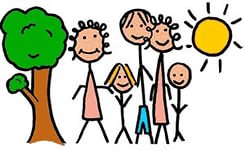 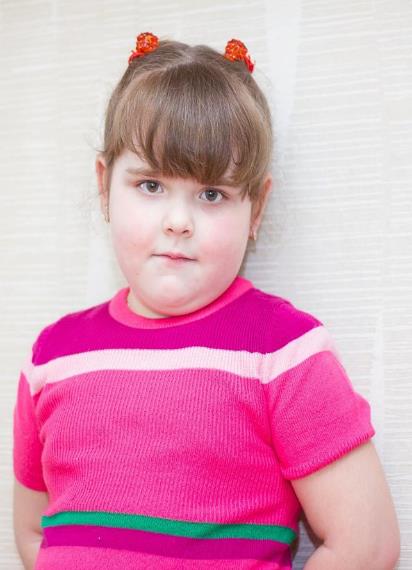 Автор:
 Старчикова Ксения Сергеевна
 2009 г. р.
МБДОУ детский сад
 « Колокольчик»,
Кирсановского района, 
Тамбовской области.

Руководитель: 
воспитатель
 Старчикова Татьяна Николаевна
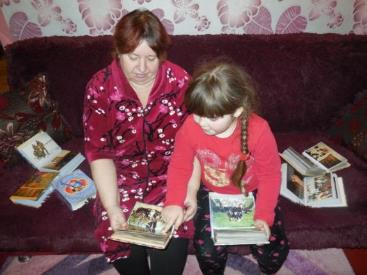 Актуальность
У меня возникли вопросы:

 Кто  мы?
 Откуда мы родом? 
Что такое семья? 
 Что нас связывает? 

Мне удалось найти  ответы на эти вопросы в ходе небольшой исследовательской работы.Я с большим интересом стала  расспрашивать своих родных о нашей семье.
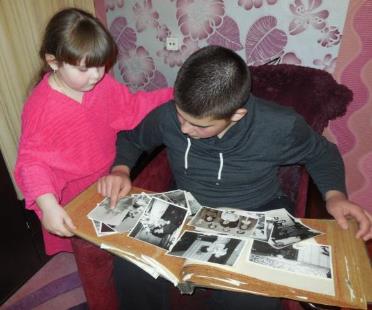 Проблема: 
Я плохо знаю историю своей семьи, хочу узнать, что такое родословная и  генеалогическое древо, и как его составлять.
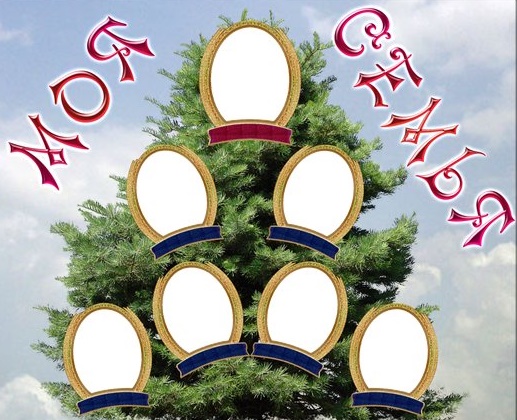 Генеалогическое (родословное) древо – представление родственных связей в виде схемы, напоминающей дерево, ветвями и листьями которого является семья. Генеалогическое дерево позволяет проследить происхождение фамилии, а иногда и подсказать ее значение.
Целю работы 

является составление семейного дерева моей семьи.
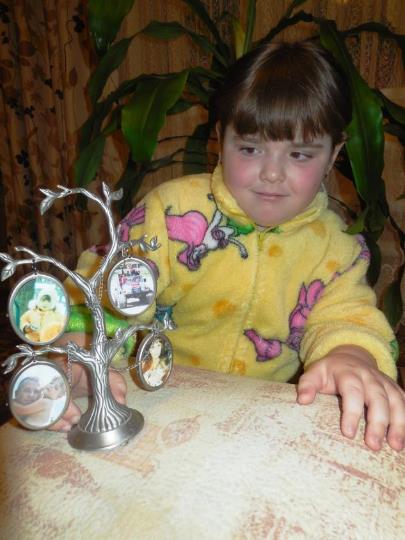 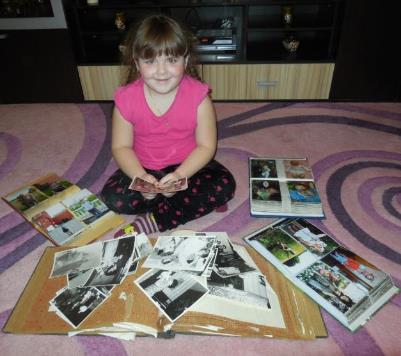 Для достижения поставленной цели мне  надо решить следующие задачи:

изучить семейные  фотоальбомы , провести опрос родных.

 закрепить представления о семье, как о людях, живущих вместе (папа, мама, бабушки, дедушки, брат, сестра), любящих друг друга, заботящихся о друг друге.

углубить знания о своей семье, о семейных традициях.

составить генеалогическое древо.
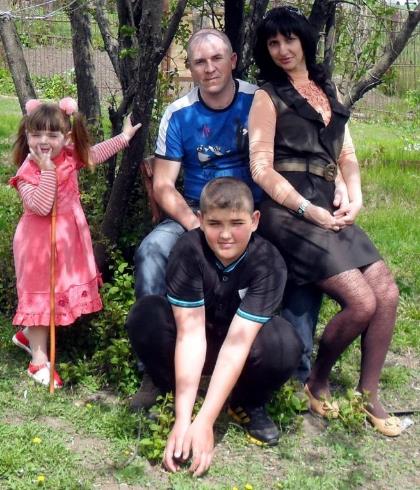 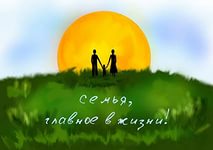 Как говорит моя мама: «Семья – это самое главное в жизни человека».Наша семья не маленькая. У меня есть мама, папа, брат, бабушки, дедушка и прабабушка . Я – самая младшая в семье.
Папа работает в другом городе, поэтому часто уезжает. Он зарабатывает деньги для нас. Мама работает в детском саду. Брат учится в школе в 9 классе. Бабушки и дедушка живут отдельно от нас, на соседних улицах. Мы часто видимся и ходим в гости друг к другу. А прабабушка моя совсем старенькая, живёт далеко и печёт очень вкусные блинчики. Я хожу в детский сад. Мы все дружные. Я люблю свою семью.
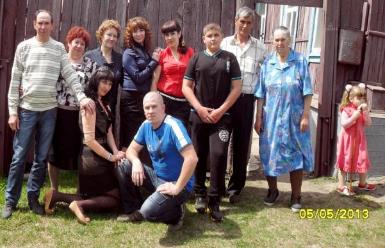 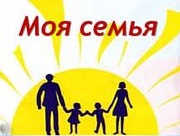 Наши традиции.
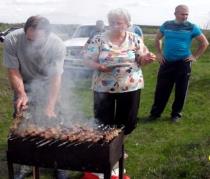 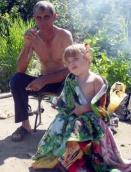 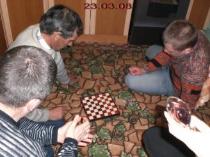 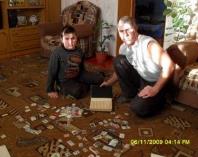 На природе любим отдыхать,
По вечерам вместе играть,
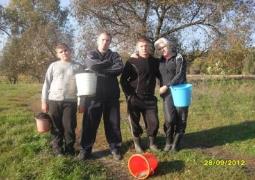 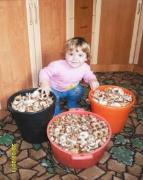 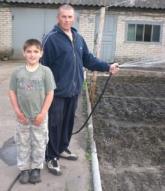 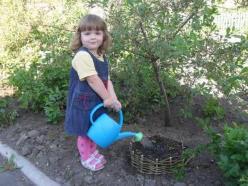 В лесу грибы собирать,
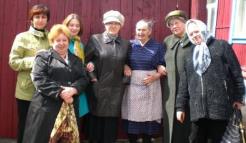 У бабы Шуры каждую Пасху встречать,
Огород сажать, вместе поливать.
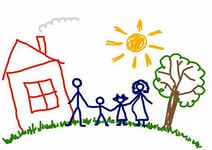 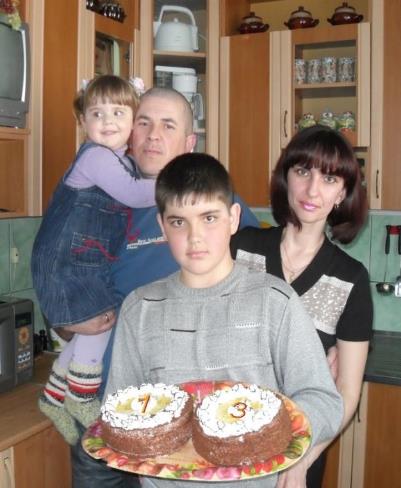 Это вся моя семья:
Мама, папа, брат и я.
Мама варит и стирает.
Папа гвозди забивает.
Ну а брат мой ходит в школу,
И учиться очень рад.
Я с игрушками играю,
Посещаю детский сад.
Любим вместе мы на кухне
Обсудить наши дела,
Потому что у меня
Очень дружная семья!
Результат работы проекта:
После проведенной работы я узнала, что семья - это мама, папа, бабушки, дедушки, братья и сестры.
Семья – это хорошо! В ней тепло и уютно, все любят друг друга. Семья тебе всегда поможет и поддержит.
Вместе никогда не бывает скучно. 

Я нарисовала портрет нашей семьи, который мы с мамой повесили на стенку.
 
Я составила родословное дерево нашей семьи.

Сочинила загадку про семью.

На компьютере нарисовала красивую открытку, раскрасила её, отправила прабабушке.
ЗАГАДКА.
Собрались все за столом,
Переполнился наш дом.
Все весёлые такие
И для нас они родные.
(  семья ).
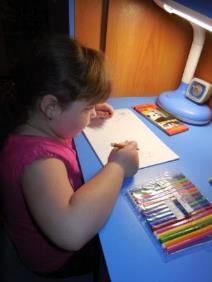 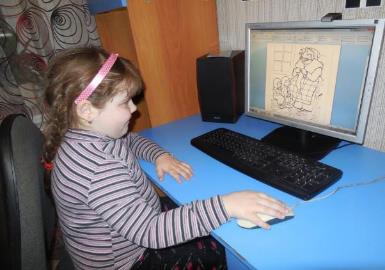 НАШЕ 
СЕМЕЙНОЕ  ДРЕВО.
МОЯ СЕМЬЯ.
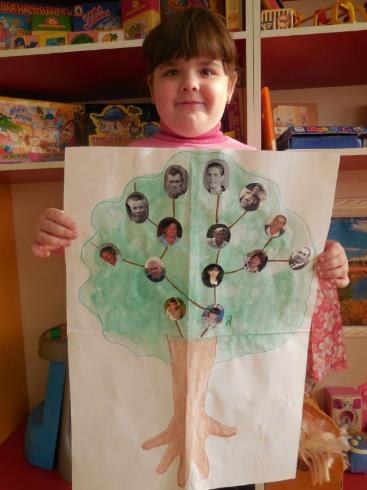 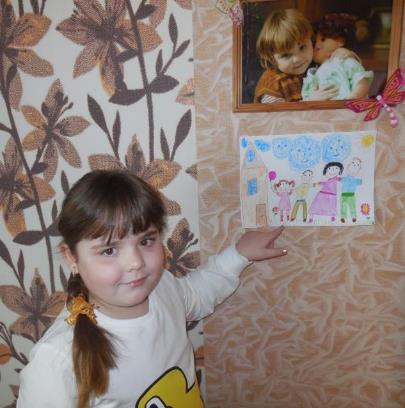 Перспектива
Мне удалось составить родовое дерево, но я поняла, что родных и близких в нашей семье очень много, а помним мы не про всех!
Я дальше буду изучать свою семью и добавлять веточки к своему дереву.
Я принесла своё дерево в детский сад.
Дети такого дерева ещё не видели. Все с интересом рассматривали его  и задавали много вопросов, а я рассказала им как растут веточки у такого дерева.
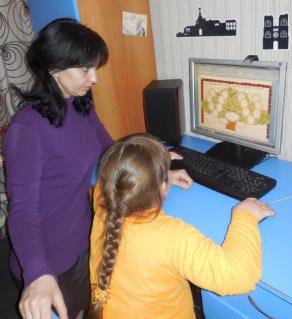 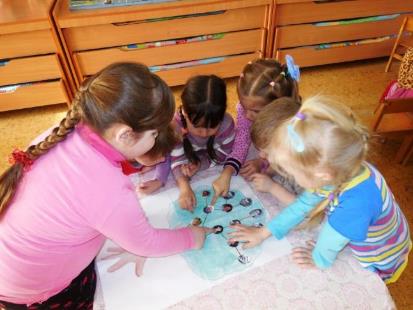 Вывод:
Иметь семью очень важно! В семье все любят друг друга, заботятся о близких, берегут их.
Когда я вырасту, у меня будет своя семья, но я не буду забывать о маме , папе, братике.
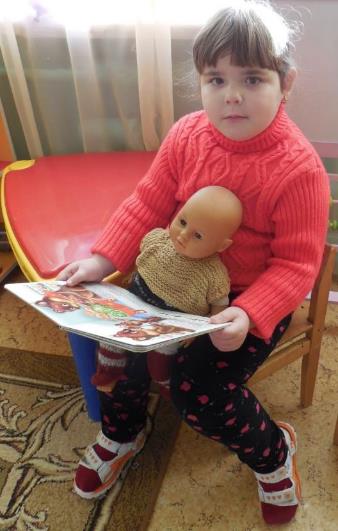 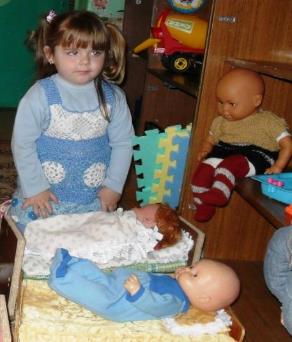 Обсуждение полученного 
результата с друзьями.
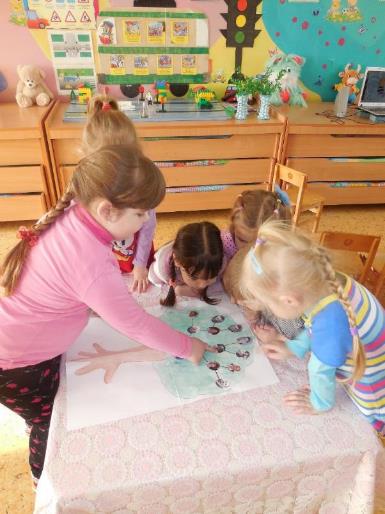 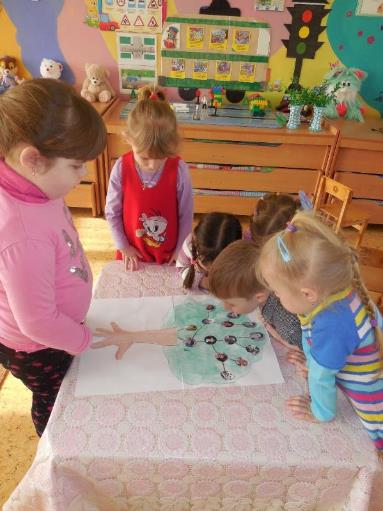